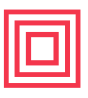 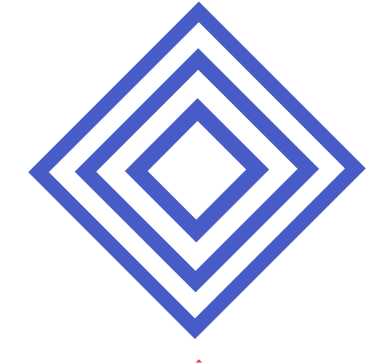 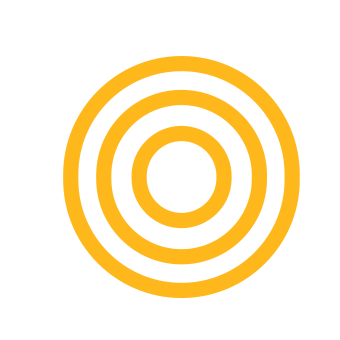 LESSON PLAN
Day 1: Build the game
ZONE: Software Zone			AGE GROUP: 7-10 		EQUIPMENT:  Computer, internet access, Scratch platform.DESCRIPTION: The participants will be introduced to the Scratch platform UI and how it works. They will also design and customize the game background, target circle, and archery aiming sprite. ENGINEERING DESIGN CHALLENGE: 
Archery is a praised sport in Islam, which was practiced by the warriors to defend themselves. However, nowadays it  is played by athletes from all around the world and have a lot of competitions. We want to remind people of this interesting sport by creating a simulation of the Archery sport, in the form of a 2D game. Your job is to learn how to design and develop this archery game during the coming days!

LEARNING OBJECTIVES:After attending this session, participants will be able to:
Recognize the interface structure of the platform.
Select or design the game background. 
Design the target sprite and aiming sprite. 
Customize the looks of the game.
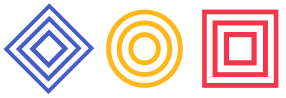 Studio56.qa
LESSON PLAN (Pg 1)
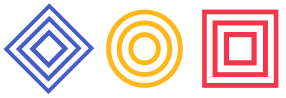 Studio56.qa
Day 2: Program the Game
ZONE: Software Zone			AGE GROUP: 7-10		EQUIPMENT:  Computer, internet access, Scratch platform.DESCRIPTION: The participants will learn about block coding and how to program the actions of the game. They will add the needed blocks to the target sprite and the aiming sprite.

LEARNING OBJECTIVES:After attending this session, participants will be able to:
Use block coding to program the game. 
Program the target sprite to move randomly around the game.
Program the aiming sprite to follow the mouse movements. 
Program the on-click function of the aiming sprite.
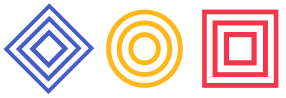 Studio56.qa
LESSON PLAN (Pg 1)
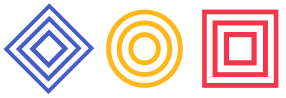 Studio56.qa
Day 3: Special effects
ZONE: Software Zone			AGE GROUP: 7-10 		EQUIPMENT:  Computer, internet access, Scratch platform.DESCRIPTION: The participants will learn how to record their own voice, edit it, and add it to the game. They will also learn how to import a sound file and add it to the game as background sound.

LEARNING OBJECTIVES:After attending this session, participants will be able to:
Record  and edit your sound to give game instructions.
Import sound file (Arabic theme) and set it as the background sound.
Design and add winning screen.
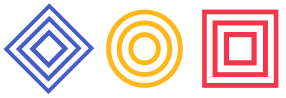 Studio56.qa
LESSON PLAN (Pg 1)
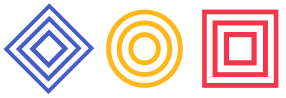 Studio56.qa
Day 4: Next level
ZONE: Software Zone			AGE GROUP: 7-10 		DESCRIPTION: The participants will discuss the next level the of the game and try to apply it using the knowledge they gained in the past days. They can choose different scenarios for next level,  for example, higher speed or different theme.
LEARNING OBJECTIVES:After attending this session, participants will be able to:
Brainstorm for ideas about the next level with increased difficulty or new features. 
Use the knowledge gained to develop the next level of the game.
Share the next level and discuss the new features. 

EQUIPMENT:  Computer, internet access.
Material:
Software: Scratch platform.
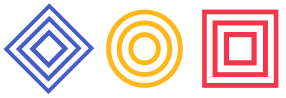 Studio56.qa
LESSON PLAN (Pg 1)
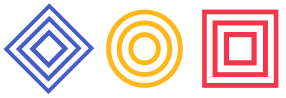 Studio56.qa
Day 5: Test & share
ZONE: Software Zone			AGE GROUP: 7-10 		EQUIPMENT:  Computer, internet access, Scratch  platform.DESCRIPTION: The participants will test the final game, fix any issues, and share their games with others. They will also discuss the improvements they can make on the game to make it more interesting.

LEARNING OBJECTIVES:After attending this session, participants will be able to:
Play the full game. 
Fix any issues found in the game.
Share their games with others.
Discuss further enhancement that can be done to the game.
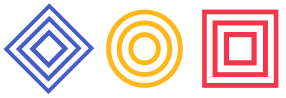 Studio56.qa
LESSON PLAN (Pg 1)
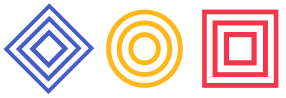 Studio56.qa